Please Put phones and devices in a pocket in your backpack.  Thank you
EQ: What proportionality relationships can I find between corresponding points and arc lengths of concentric circles? How can I justify why those proportionality relationships exist?
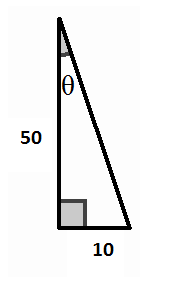 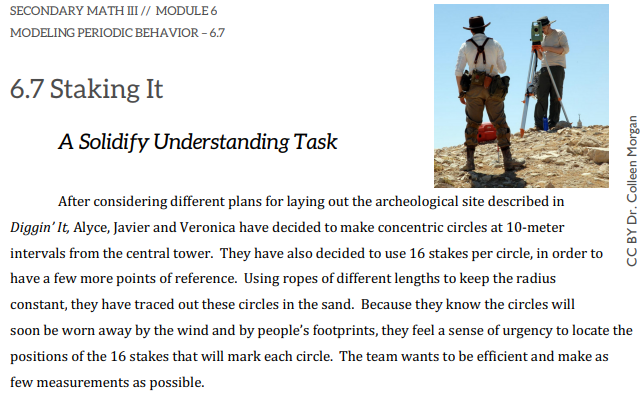 EQ: What proportionality relationships can I find between corresponding points and arc lengths of concentric circles? How can I justify why those proportionality relationships exist?
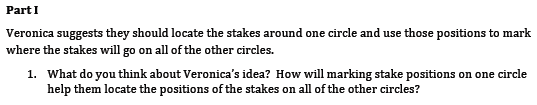 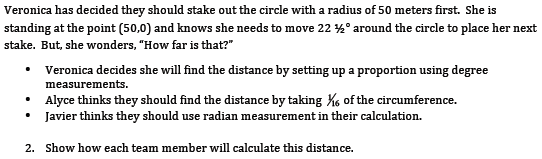 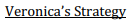 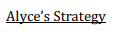 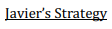 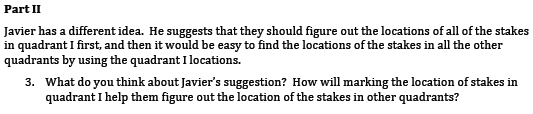 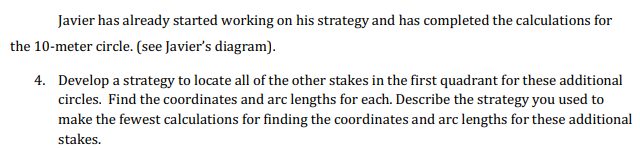 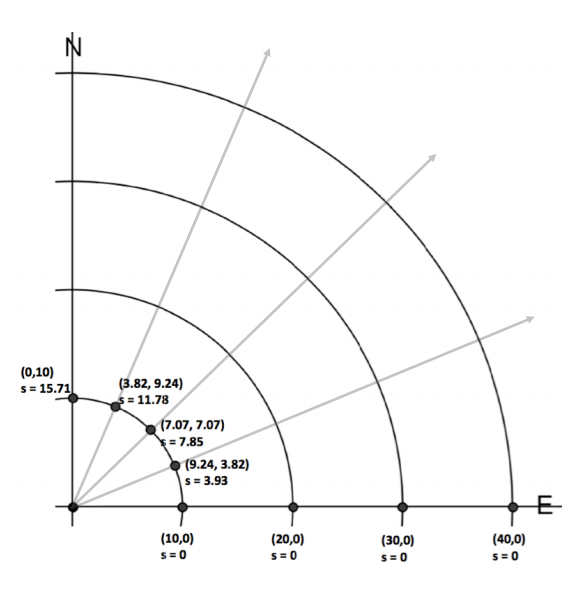 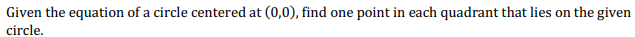 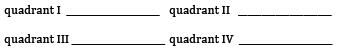 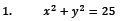 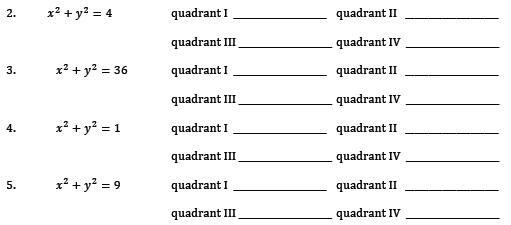 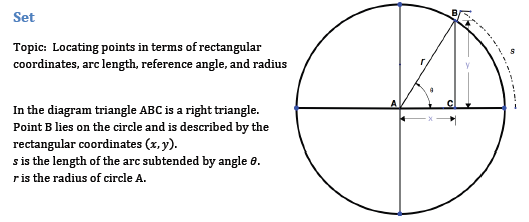 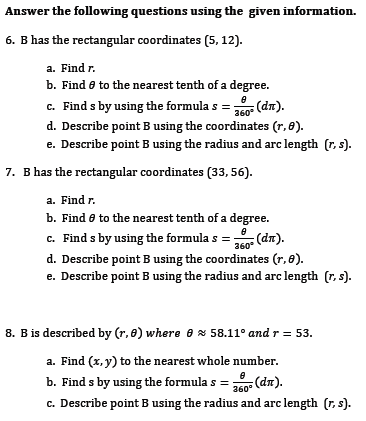 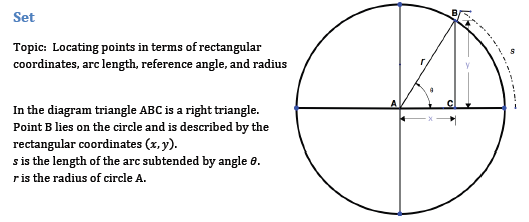 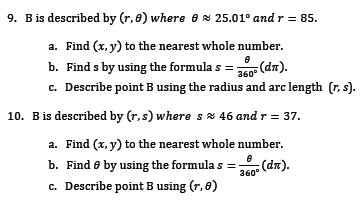 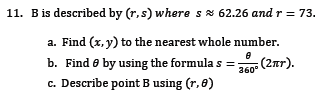 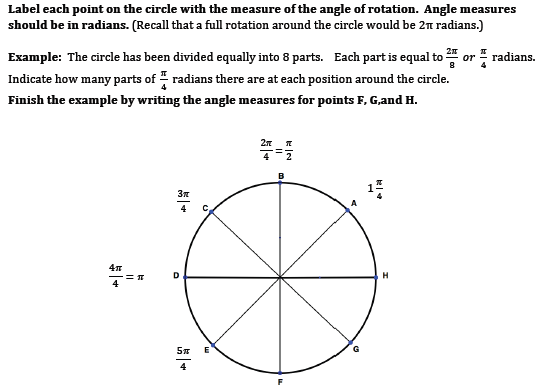 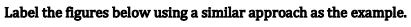 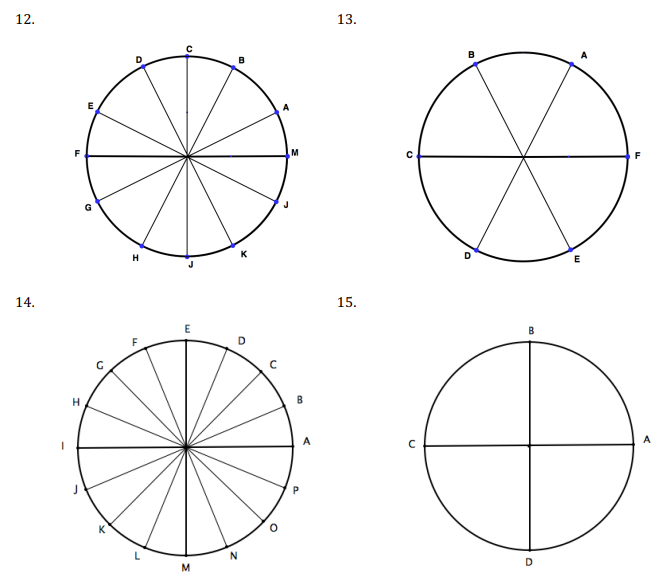